With apologies to Wiley Publishing…
ITIL
for
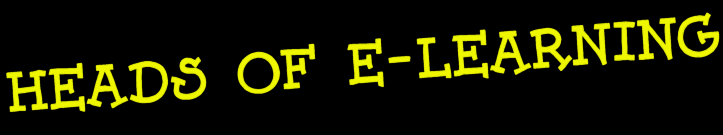 Dr Malcolm MurrayDurham University
Learning Outcomes
Understand what ITIL is
High level view of the key parts
 Know the interface between ITIL and
Change Management
Project Management
Service Level Management
Share the experience of the group
2
What is ITIL?
Define thyself...
ITIL® is the only consistent and comprehensive documentation of best practice for IT Service Management
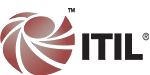 ITIL consists of a series of books giving guidance on the provision of quality IT services, and on the accommodation and environmental facilities needed to support IT.
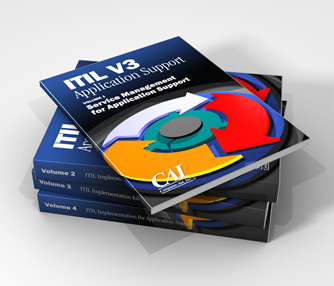 4
http://www.itil-officialsite.com/AboutITIL/WhatisITIL.asp
[Speaker Notes: The Office of Government Commerce (OGC) is an independent office of HM Treasury, established to help Government deliver best value from its spending.]
A framework
ITIL provides a systematic and professional approach to the management of IT service provision.
http://www.itil-officialsite.com/AboutITIL/WhatisITIL.asp
ITIL is the most widely accepted approach to IT service management in the world. ITIL provides a cohesive set of best practice, drawn from the public and private sectors internationally.
http://www.itil-officialsite.com/home/home.asp
5
ITIL in plain English
A series of books…

The IT Infrastructure Library


…and badges

Supporting Professional Qualification Scheme
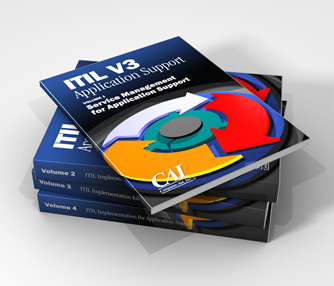 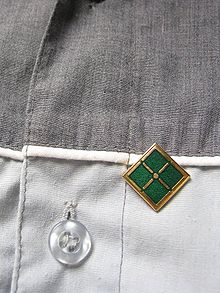 http://upload.wikimedia.org/wikipedia/commons/thumb/f/f9/Wearer_of_an_ITIL_Foundation_Certificate_pin.jpg/220px-Wearer_of_an_ITIL_Foundation_Certificate_pin.jpg
6
Claimed Benefits of ITIL
Reduced costs 
Improved IT services through the use of proven best practice processes 
Improved customer satisfaction through a more professional approach to service delivery, standards and guidance 
Improved productivity 
Improved use of skills and experience 
Improved delivery of third party services through the specification of ITIL or ISO 20000 as the standard for service delivery in services procurements.
7
http://www.itil-officialsite.com/AboutITIL/WhatisITIL.asp
-ing murdering? ITIL v2
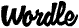 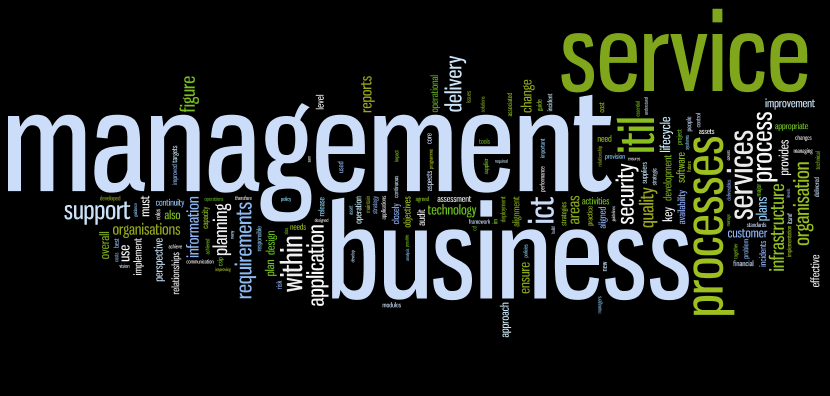 The IT Infrastructure Library An Introductory Overview of ITIL® Version 2.0
Colin Rudd
ISBN 0-9543521-9-X
published in the UK by the IT Service Management Forum Limited
9 780954 352196
8
http://www.wordle.net/create
Which Version?
ITIL started in the 1980sITIL v3 released in 2009
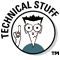 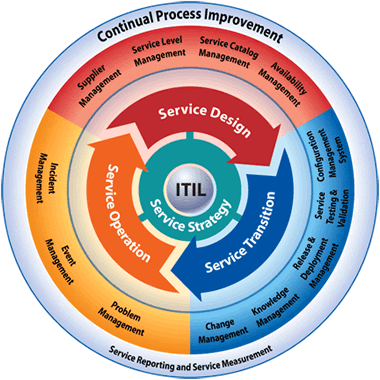 Many still using ITIL v2
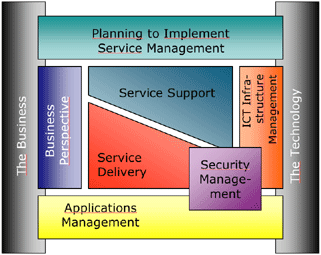 9
[Speaker Notes: OGC withdrawing support for ITIL v2, process to complete by 30th June 2011http://www.ogc.gov.uk/itil_ogc_withdrawal_of_itil_version2.asp]
The House of ITIL v2
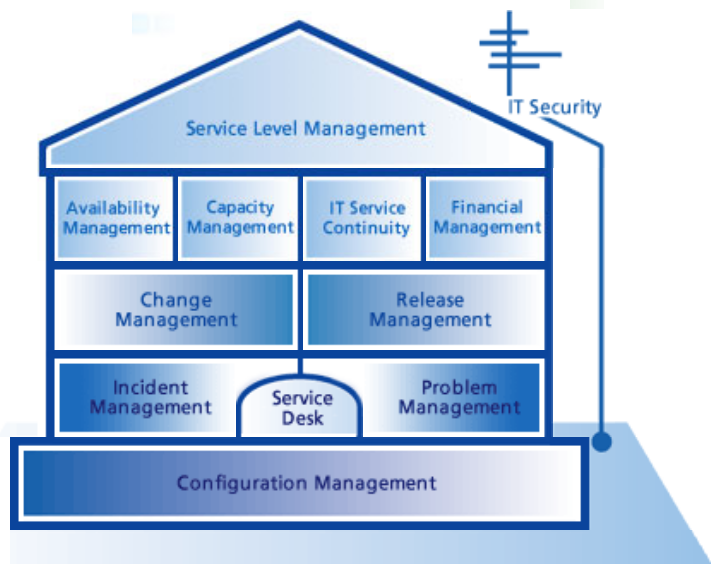 Image Source: Basel Consulting Group http://p13957.typo3server.info/fileadmin/media/microsite/engl/itil/itil_startframe.htm
10
Version 2
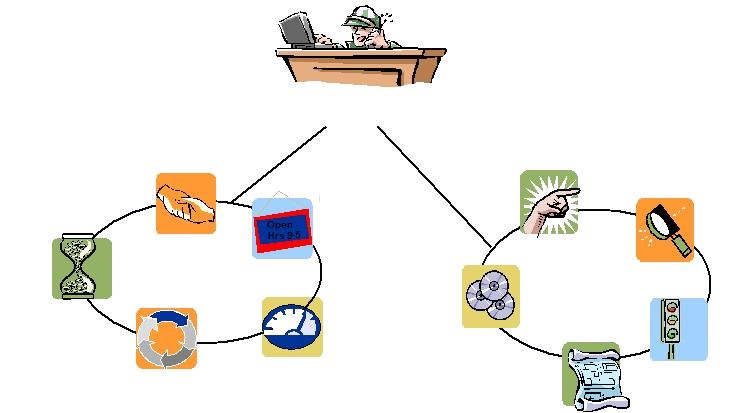 Service Desk
Incident
Mgmt
Service Level Mgmt
Problem Mgmt
Availability Mgmt
Service Delivery
Service Support
Financial Mgmt
Release
Mgmt
Capacity Mgmt
Change
Mgmt
Service Continuity Mgmt
Configuration
Mgmt
11
After: http://www.securityfocus.com/foundations/images/itil-figure1.jpg
ITIL v2 Service Delivery Mind Map
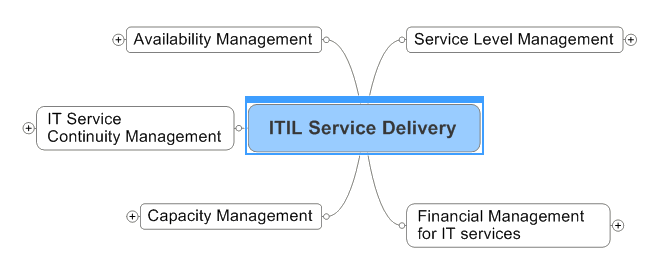 http://itsmdoc.googlepages.com/ITIL_Service_Delivery.mmap
12
ITIL v2 Service Support Mind Map
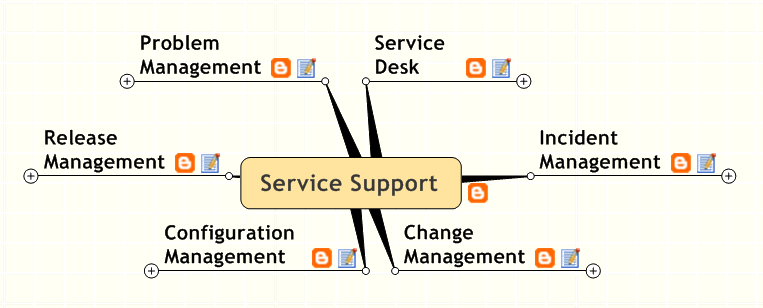 13
http://itsmdoc.googlepages.com/ITIL_Service_Support.mmap
ITIL v3 as a Mind Map
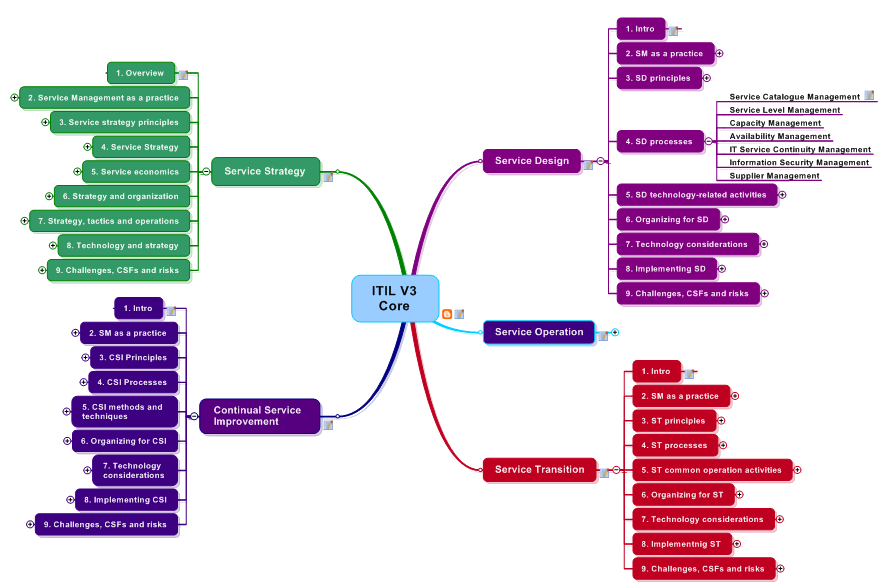 14
http://itsmdoc.googlepages.com/ITILV3.mmap
ITIL v3 Service Operation
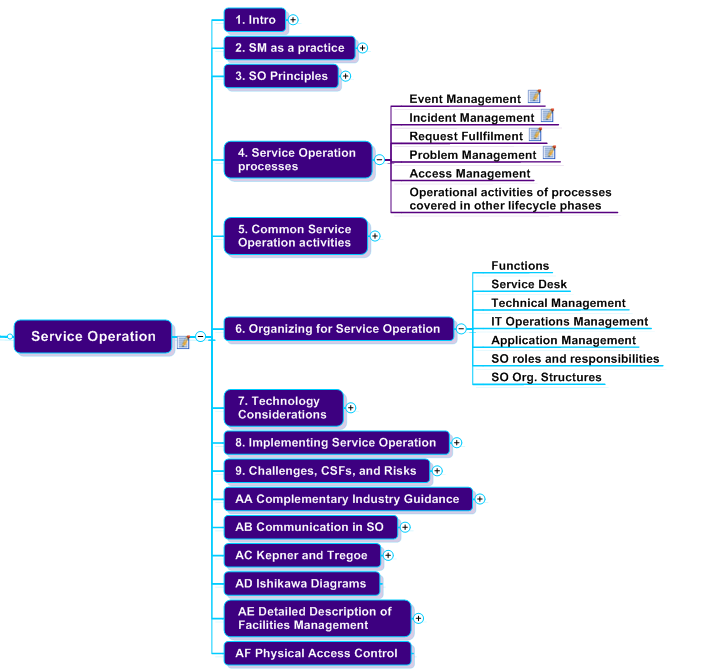 15
Dangers
ITIL generates a lot of acronyms...
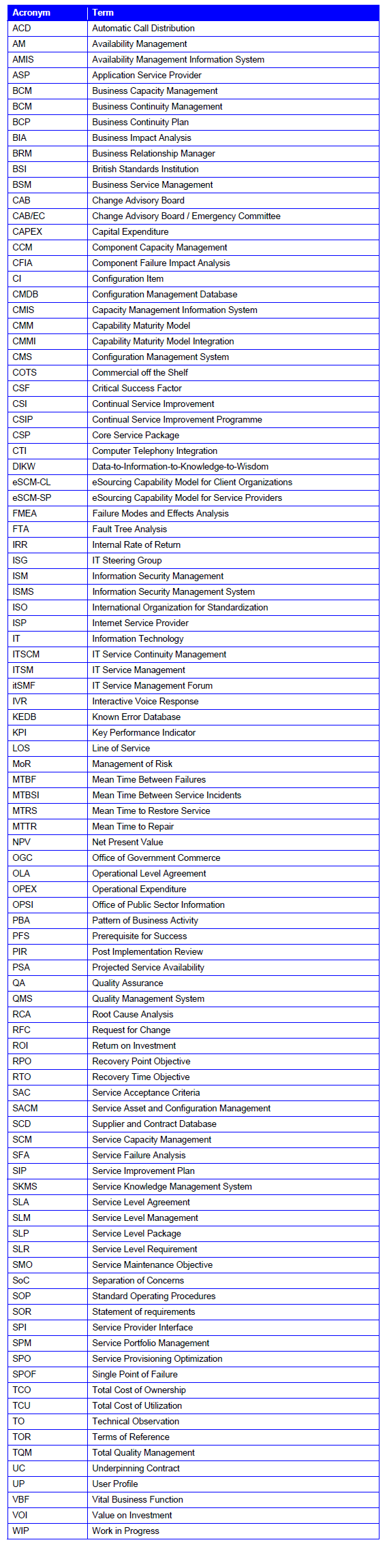 16
http://www.best-management-practice.com/gempdf/ITIL_Glossary_V3_1_24.pdf
ITIL & Change
Where Change Happenz in ITIL v2
Incident Management
RFC as an output from a user’s Service Desk call
Business Relationship Management
Customers make a RFC
Problem Management
Trigger a RFC as an output
Change Management
Process for RFCs
Trigger a RFC as an output
Release Management
May be required whilst making a change
18
[Speaker Notes: Users via SD, Customer via BRM]
Change Management
Aim
Minimise the adverse impacts of change

Ensure standard methods and procedures are used

Assess the benefit of change vs. risk and cost
19
Change Management Process
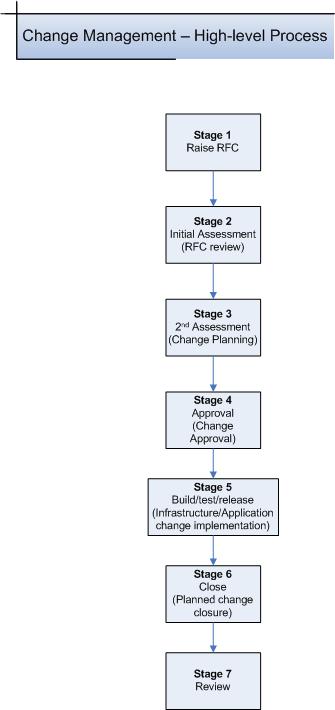 Raise (record) a change
Assess the impact, benefit, cost & risk
Develop business case
Obtain approval (CAB)
Manage change implementation
Monitor and report
Close and review
20
Software
Roll your own with SharePoint
Part of a full solution – Remedy

“other solutions are available”
ITIL is a framework, a set of ‘Best Practice’ guidelines. It is not a standard. Consequently no company, tool, project or person could be ‘certified ITIL compliant’.
Brooks (2009)
ITIL Software Scheme Report available at http://www.itil-officialsite.com/nmsruntime/saveasdialog.asp?lID=769&sID=212
21
22
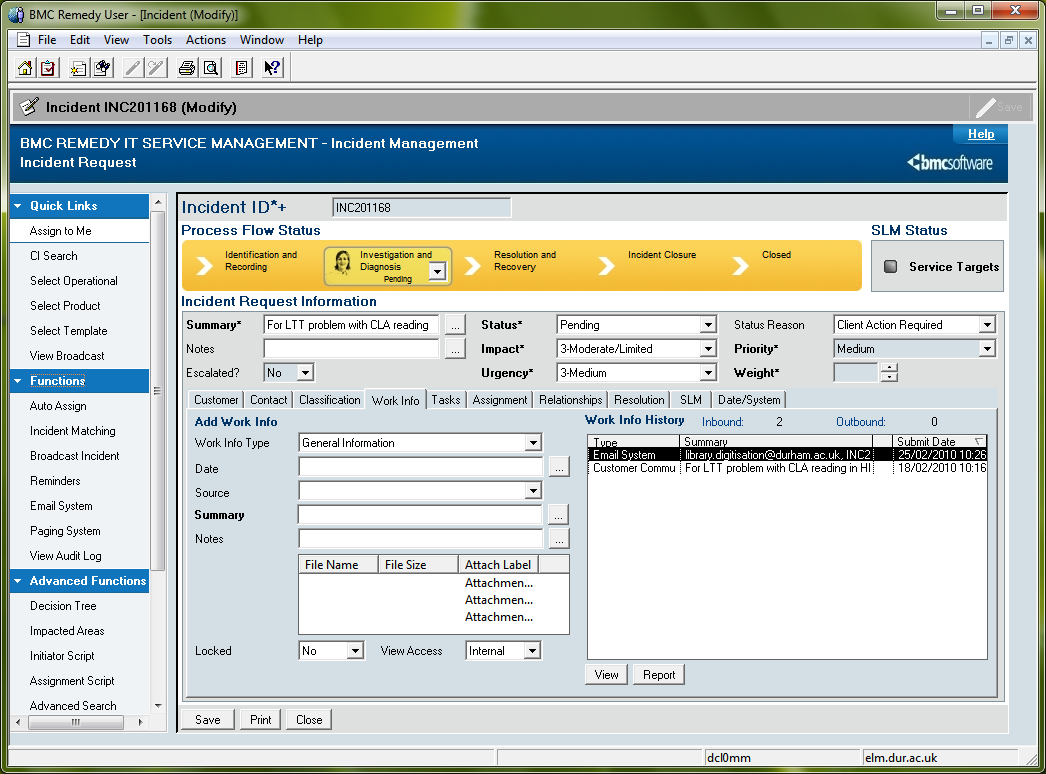 23
ITIL & Projects
Project Management
Not part of the ITIL framework
ITIL can’t ensure that your project will succeed...
...but ITIL change management might stop it inadvertently breaking something (everything) else
25
ITIL & Service Level Management
Service Level Management
Aims
Maintain & gradually improve IT service quality

Constant agreed cycle of monitoring & reporting achievement

Action to eradicate poor service
27
Service Level Management Process
Establish Function of the Service
Compile Service Catalogue (incl. Owners)
Establish Service Level Requirements
Draft, Agree & Implement SLAs
Manage the Ongoing Process
Periodic Review
28
Service Level Agreements
Agreed between
Service Owner
Customer Representative

Where to start
Internal service targets?
Build SLAs from these
29
Measuring e-Learning
Developing metrics for assessing the performance of a Learning Environment
This will form the substance of the ITIL discussion this afternoon
30
Wisdom of the crowd
Experiences from the group
Anything you’d like to share?
32
Picture from Durham
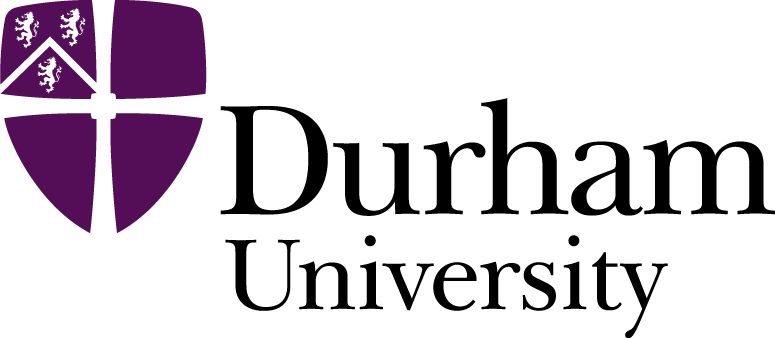 What are we doing?
A lot of talking
A lot of training
Considerable investment
upfront
long term:  new staff; v2 to v3; v4 etc...
Refining processes
Service Improvement Projects
Talking to customers
Talking to IT Staff
33
Cultural Change
“Restore service as quickly as possible”	vs.“Find and fix the root cause”

Most IT staff prefer technologyover process

Initially about as popular as documentation
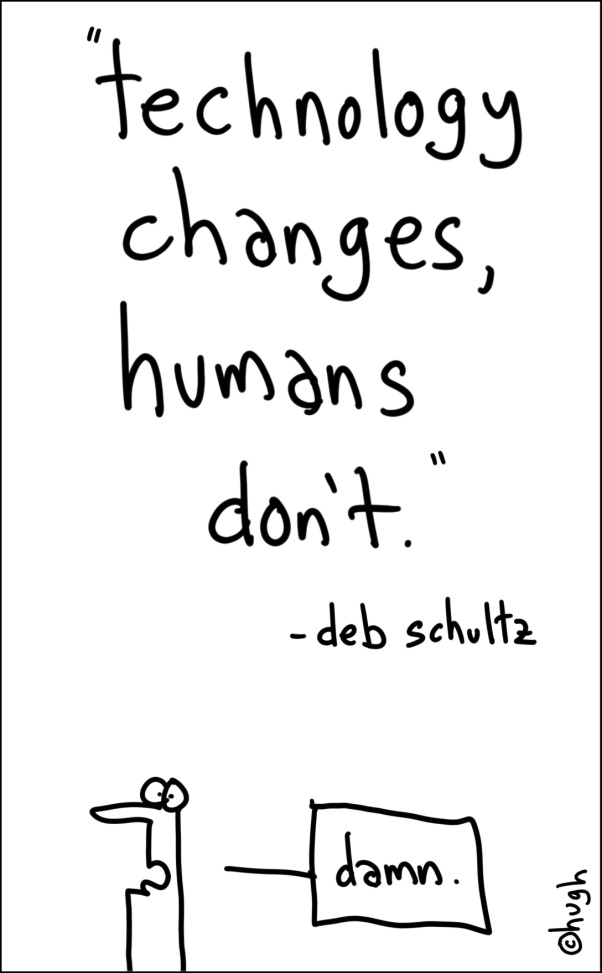 http://gapingvoid.com/2007/05/19/technology-changes/
34
Conclusion
ITIL is
A framework for IT service provision
Books & badges

ITIL has processes for many aspects, including
Change Management
Service Level Management
but not
Project Management
35
Further Information
Official ITIL website:
http://www.itil-officialsite.com/home/home.asp 

IT Service Management Forum
http://www.itsmf.co.uk/ 

ITIL v3 Pocket Book
http://www.best-management-practice.com/gempdf/itSMF_An_Introductory_Overview_of_ITIL_V3.pdf 

One of many blogs
http://itservicemngmt.blogspot.com
36
Thanks.Any further questions?
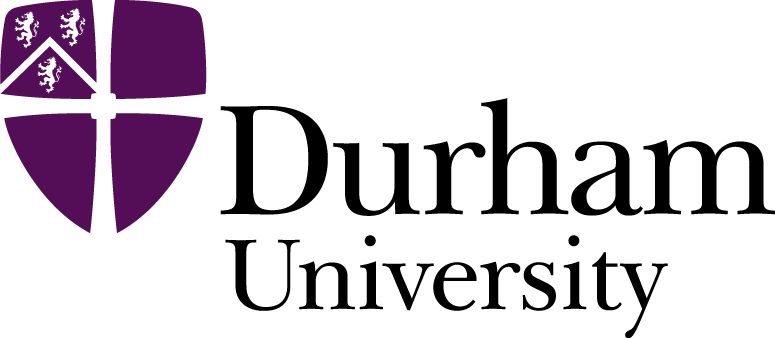 Dr Malcolm Murray FRGS  FHEA  CMALT
Learning Technologies Team Leader
IT Service
Durham University

Email: malcolm.murray@durham.ac.uk
38
bye